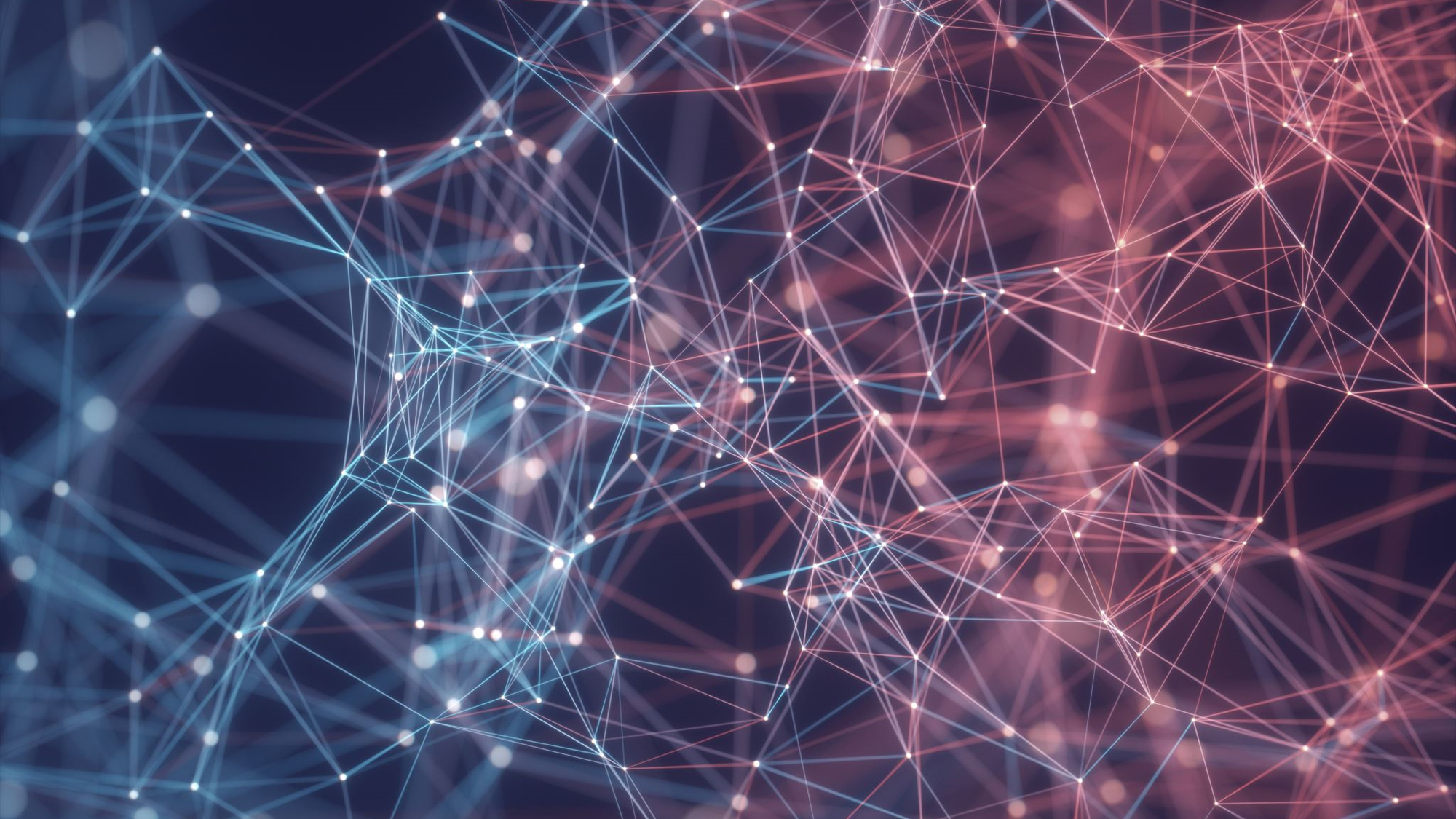 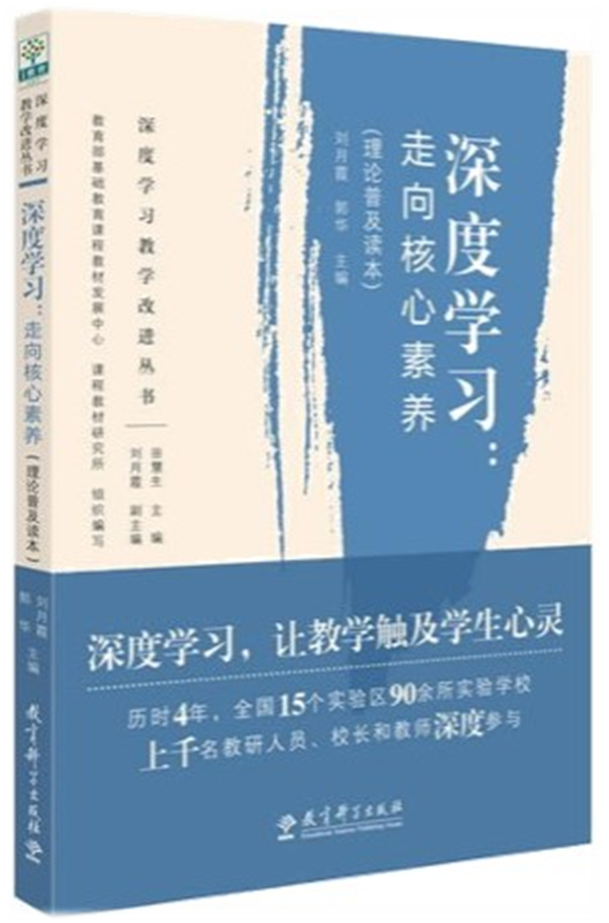 第33次读书交流
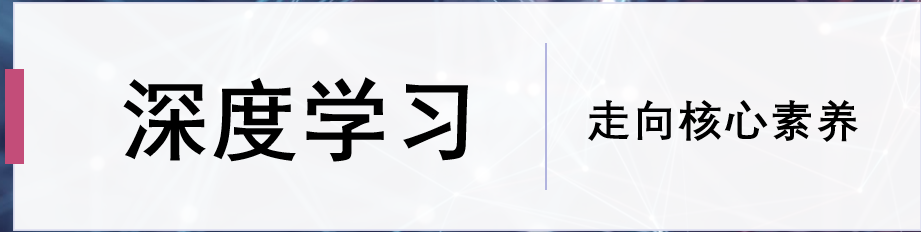 新北区朱俊名师工作室       2021.8.15      李盛曦
第三讲    怎样实现深度学习
一、把握深度学习的四个重要环节

二、实现深度学习有两个必要前提

三、抓住深度学习的四个关键策略
一、把握深度学习的四个重要环节
1
2
3
4
选择
单元学习主题
1
确定依据：学科课程标准；学科教材内容；核心素养的进阶发展；学生实际情况。

确定思路：按照教材章节的主要内容来组织；
                          按照学科核心素养发展的进阶来组织；
                          按照主题性任务来组织；
                          按照真实情境下的学习任务跨学科来组织。

3.  关键步骤：第一，分析课程标准及教材内容，梳理单元内容结构，找出单元学习内容
                         第二，对学生已有的学科知识，关键能力，学科观念，生活经验，思路方法等方面进行   探查，分析和诊断，并在此基础上筛选单元学习内容，初定单元学习主题；
                         第三，结合相关信息来多方论证，辨析单元学习的价值，最终确定单元学习主题。
确定
单元学习目标
2
考虑因素：课程标准要求；单元学习主题与核心内容；单元所承载的学科核心素养的进阶发展；学生的学习基础和发展需求。

基本特征：一致性：与课程标准中学业质量要求相一致；
                          发展性：既要符合学生实际，又指向学生未来发展，同时要指向对学科本质的理解；
                          结构化：单元目标是学科总的育人目标的一部分，与其他单元目标相互关联、支撑；
                          重点突出：单元学习目标的表述要具体、简洁、明确，不求大求全。

3.  关键步骤：第一，围绕单元学习主题，依据课程标准要求，结合单元学习内容深入讨论分析，理清多个单元学习主题之间的关系，立足学科核心素养发展，明确学生应该学习的内容，整体设计目标；
                         第二，分析本班学生已有学科水平、现阶思维特点和发展需求，明确表述本单元学习的学科核心素养整体目标及本单元内每课时的目标，指向基础性、关键性问题的解决；
                         第三，开放研讨，学校应打造教研共同体开展研讨，甚至组织校际研讨，多方听取意见，对单元学习目标进行检验、修订和完善。
3
设计
单元学习活动
特征：规划性和整体性；实践性和多样性；综合性和开发性；逻辑性和群体性

2.  关键步骤：第一，设计具有挑战性的学习任务，围绕单元学习目标和课时目标，结合学习内容的特点和学生的学习基础、学习障碍点、发展空间、学习兴趣，初步设计出系列具有深度学习特征的挑战性任务；
                         第二，对学生学习过程中的表现和可能遇到的困难做出预设，给出基本的应对方案，特别要注意学习活动应帮助学生内容与实际生活之间的关联；
                         第三，团队要对深度学习活动进行检验，将学习活动与前期确定的深度学习目标进行对照，检查这些活动是否有助于达成学习目标，讨论之后，优化学习活动的设计。
4
开展
持续性学习评价
意义和价值：
          （1）目的：随时了解学习目标达成情况、监测与调控学习过程、反馈与指导改进教学
             （2）持续性评价是一种形式多样的、以学生发展为中心、以学科核心素养为导向的立体性评价，是综合素质评价的一部分；
             （3）持续性评价是激励评价，为不同的人定制不同的评价标准，让为一位学生都有出彩的机会，也可采用多元的评价方式。
             （4）持续性评价更多的是形成性评价，要贯穿学习的始终，随着教学进程的推进，通过评价唤起学生的元认知，让学生始终记得学习的目标是什么，并自主监控学习的目标是否达成，主动反思和调控学习进程。

2.  关键步骤：第一，制定持续性评价方案；
                         第二，确定持续性评价反馈的内容和方式；
                         第三，论证持续性评价方案；
                         第四，公开持续性评价标准。
二、实现深度学习有两个必要前提
1、教师要深刻理解学科育人价值
（1）要深刻理解学科对于学生成长的独特的育人价值
（2）要深刻理解课程标准可以带来更有灵魂的教学
（3）要深刻理解学科核心素养的具体表现和内涵
2、教师要深刻理解并尊重学生
（1）教师只有读懂学生，才能设计出好的学习任务
（2）教师只有尊重差异，才能够兼顾各类学生
三、抓住深度学习的四个关键策略
1、选择情境素材的链接策略
（1）多视角链接生活和生产策略
（2）链接学科发展和科技前言策略
（3）链接思想品德教育要素策略
2、学习过程中思维的外显策略
（1）通过学生的自我分析让思维外显
（2）通过学生的质疑辩论让思维外显
（3）通过教师的连续追问让思维外显
三、抓住深度学习的四个关键策略
3、学习过程的深度互动策略
（1）教师设计富有挑战性的学习任务，促进学生与任务的深度互动
（2）教师指导学生完成挑战任务，增加学生与教师的深度互动
（3）教师组织学生研讨和交流，增加学生之间的深度互动
4、团队教学研究的改进策略
（1）教师要集体进行专业学习
（2）教师要基于经验进行研究导向的教学改进